Blinking
─　Eyeに愛をAIで。─
トライデントコンピュータ専門学校		小木曽　
サイバーセキュリティ学科１年		加藤
チームE「木晴之優」			水上
1
[Speaker Notes: NF1チームE、木晴之優です。
  EYEに愛を、AIで。Blinkingの紹介です。]
01
03
02
04
05
アプリ概要
実践動画
CONTENTS
強み
使用した技術
まとめ
2
[Speaker Notes: 目次です。「アプリ概要」「実践動画」「強み」「使用した技術」「まとめ」について説明します。]
はじめに
目が乾く
目が疲れやすい
朝、目が開けにくい
ドライアイかも…
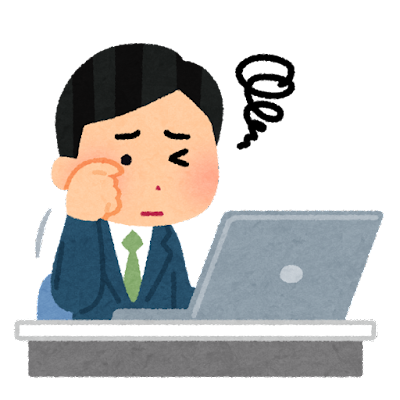 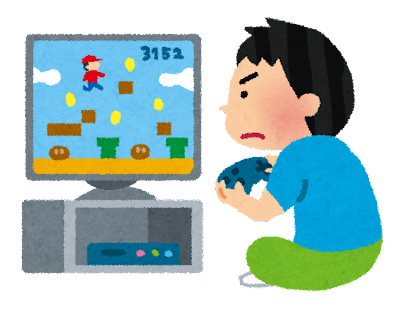 瞬き回数が少ない！
3
[Speaker Notes: 突然ですが、このような困ったことはありませんか？目が乾く、目が疲れやすい、朝、目があけにくい。もしかしたらドライアイかも…その原因はまばたき回数が少ないからかもしれません。]
瞬き回数の増減
通常時
集中時
なし
20～３０
20～３０
20～３０
５～７
回／分
回／分
回／分
回／分
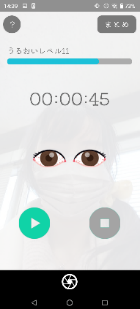 4
[Speaker Notes: 私たちは通常時、1分間に２０～３０回ほどの瞬きをしています。しかし、物事に集中していると５～７回ほどに減少してしまいます。それを予防するのがこのアプリ、Blinkingです。Blinkingを使えば、20～30回の瞬きを維持でき、ドライアイを予防できます。]
アプリ概要
01
5
[Speaker Notes: それではアプリ概要についてです。]
アプリ概要
ドライアイ防止アプリ
長時間瞬きを検知できなければ、
フラッシュをたいて瞬きをさせる
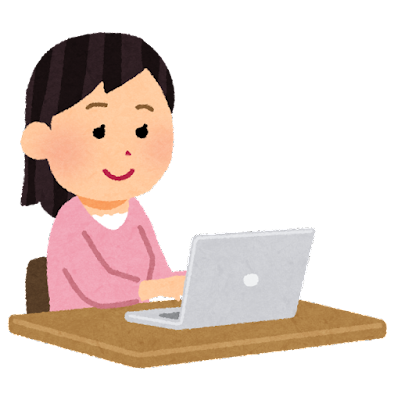 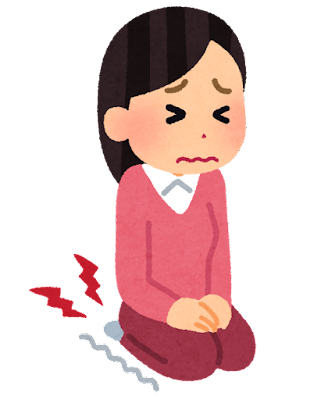 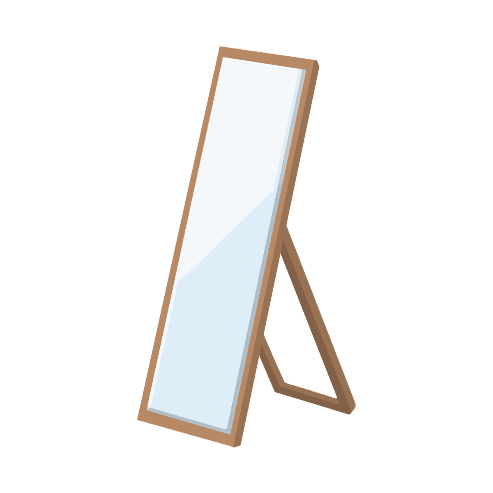 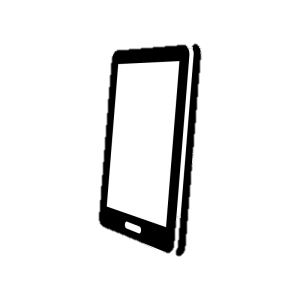 6
[Speaker Notes: このアプリはドライアイ防止アプリです。長時間瞬きを検知できなければ、フラッシュをたいて利用者に瞬きをさせます。]
実践動画
02
7
[Speaker Notes: 続いて実践動画です。]
8
[Speaker Notes: 実際に使用している動画をご覧ください。]
強み
03
9
[Speaker Notes: 続いてアプリの強みです。]
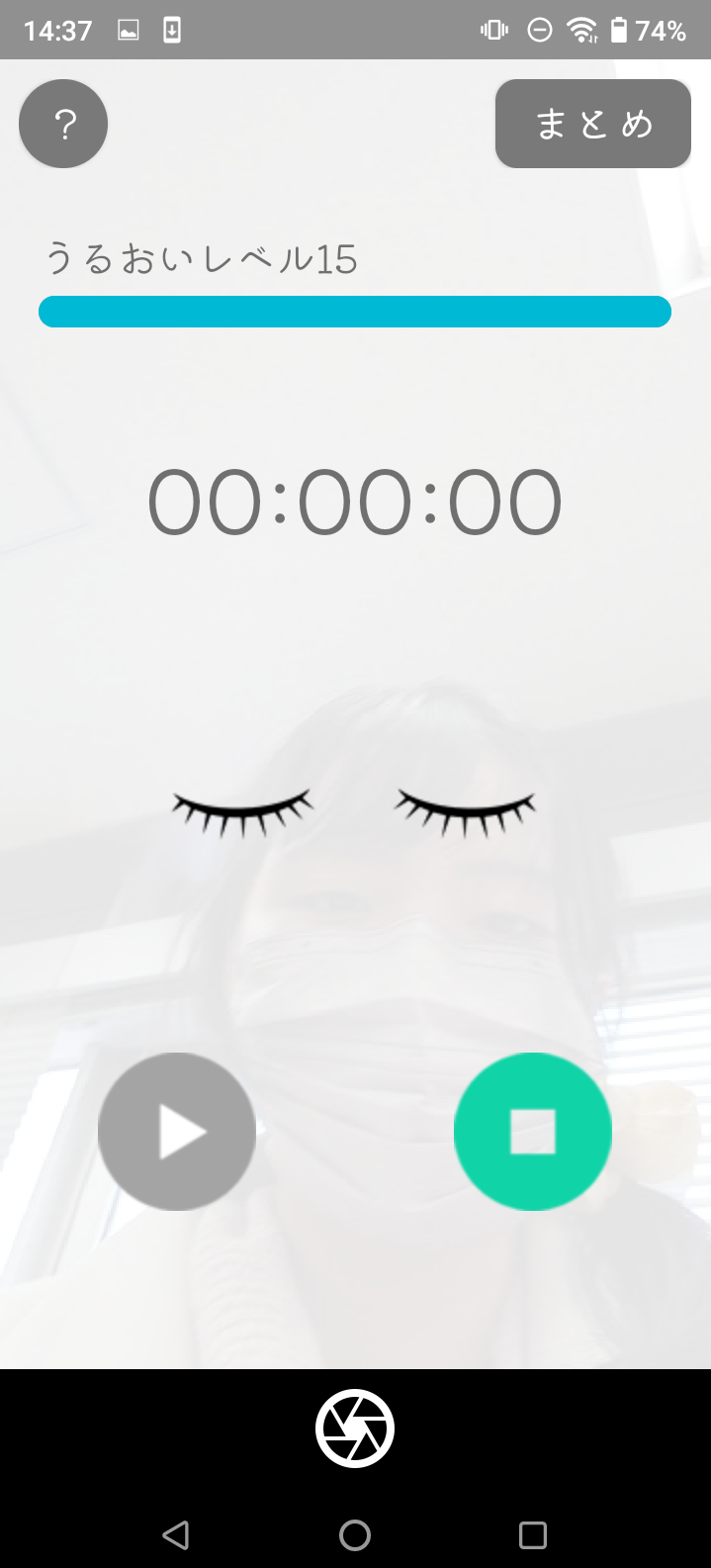 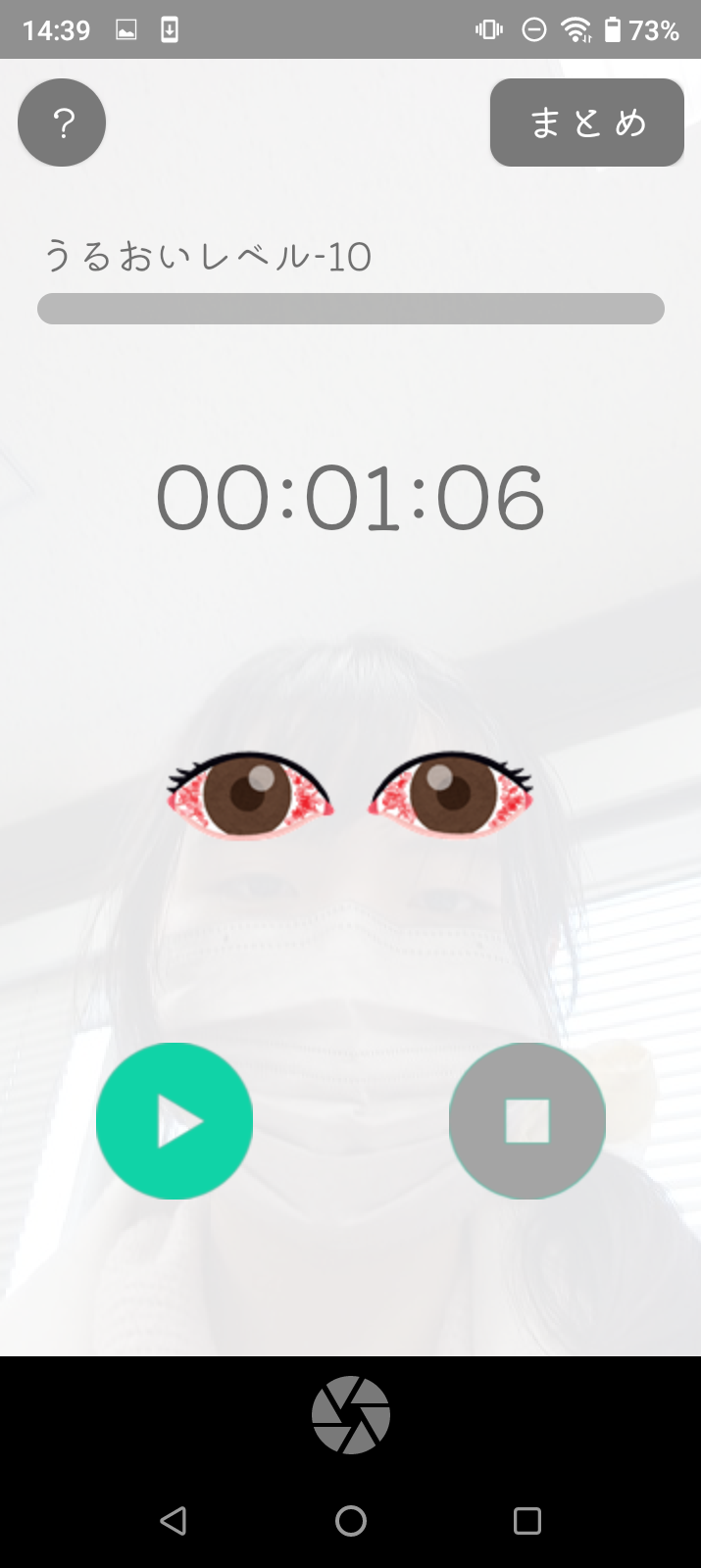 強み
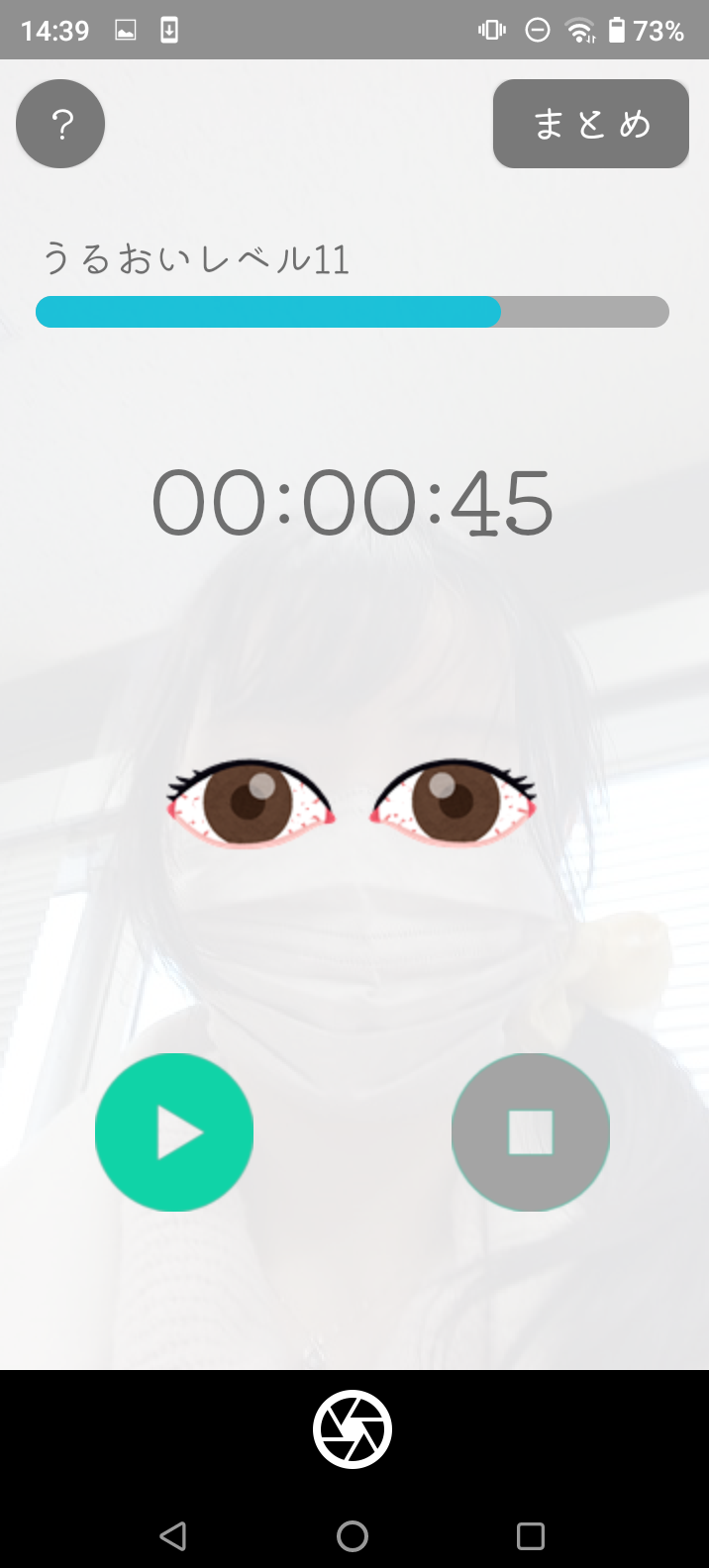 ①見てすぐわかる
利用者が瞬きすると同時にイラストも瞬く
目のイラストがだんだん充血していく
ゲージが減少していく
10
[Speaker Notes: 一つ目は「見てすぐわかる」です。利用者が瞬きすると、同時にイラストも瞬く。目のイラストがだんだん充血していく。ゲージが減少していくなどの、視覚的にわかりやすい画面になっています。]
強み
②眼鏡OK！マスクOK！
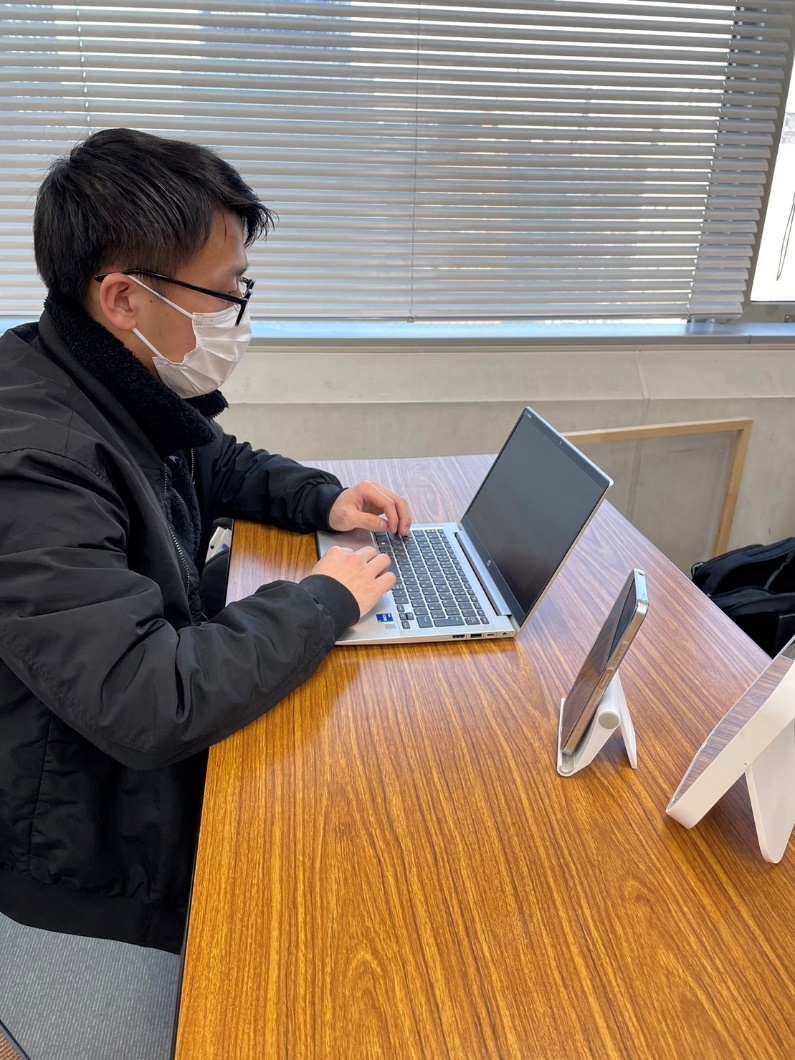 眼鏡やマスクを着けたままでも計測ができる
コロナ対策も万全！
11
[Speaker Notes: 二つ目は「眼鏡OKマスクOK」です。眼鏡やマスクをつけたままでも顔を認識するので、計測ができます。]
強み
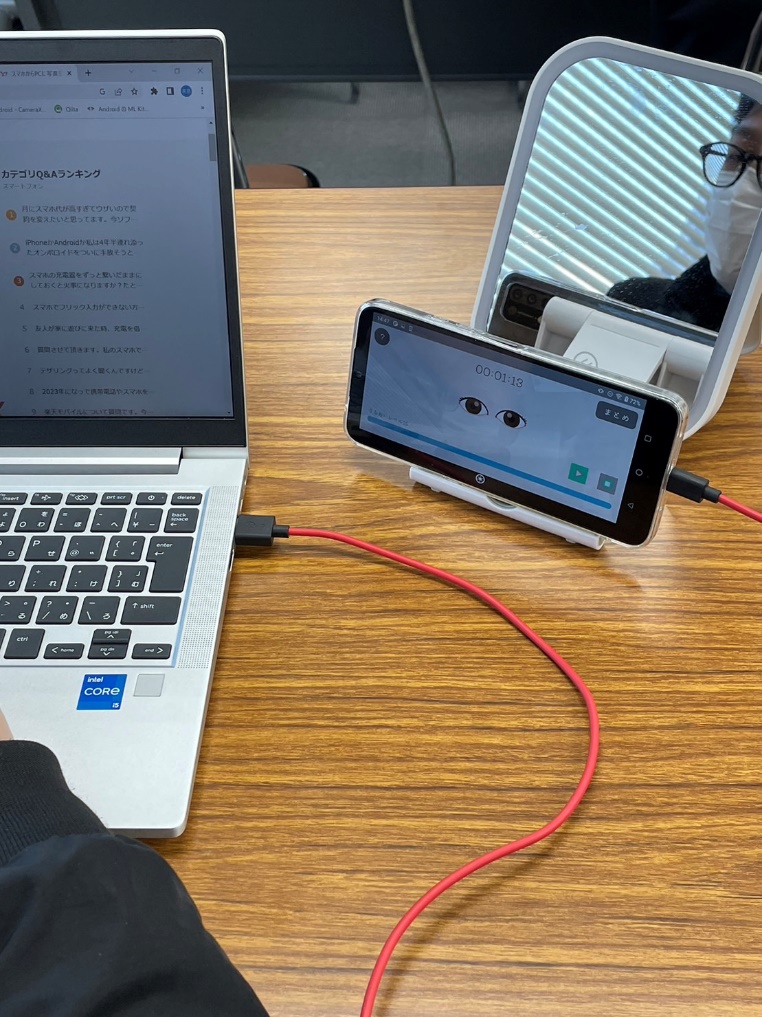 ③縦でも横でもOK！
横画面にも対応
充電しながら
スマホスタンドがなくても、スマホケースを使える
12
[Speaker Notes: 三つ目は「縦でも横でもOK」です。横画面にも対応しているので、コードをつないで充電しながらでも使用できます。スマホスタンドがなくても、手帳型のスマホケースを使って立てることもできます。]
強み
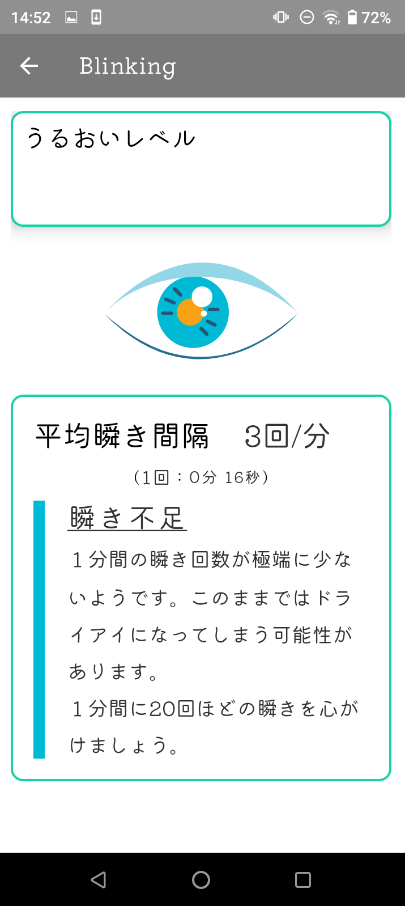 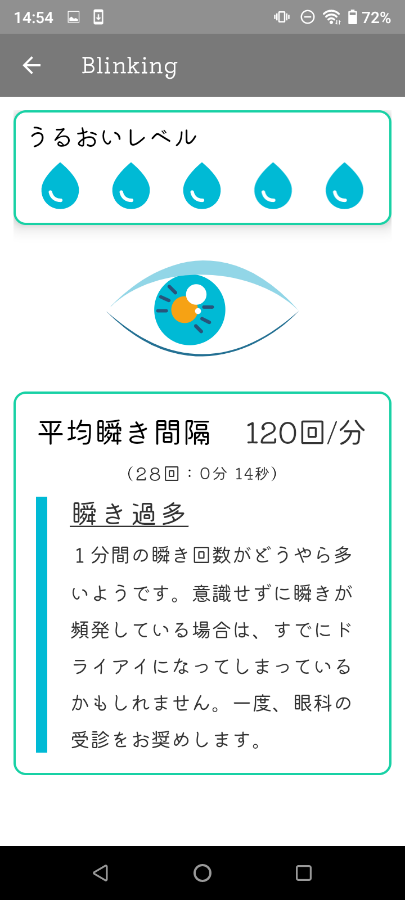 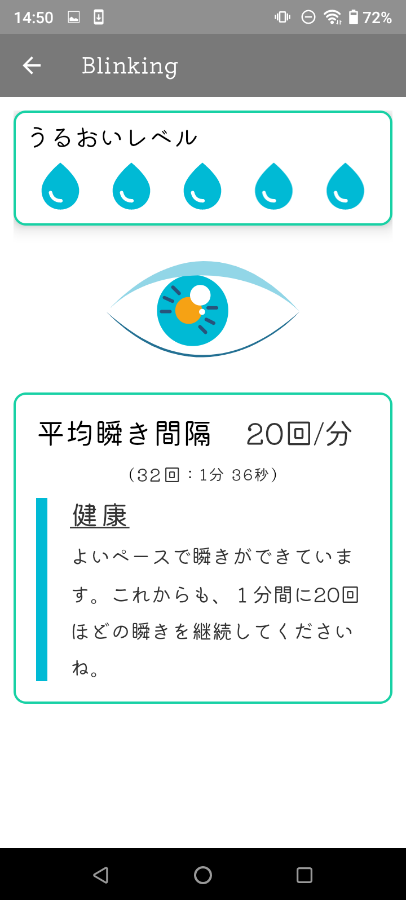 ④丁寧なフィードバック
瞬きの回数によって内容が変化
アドバイスをもらえ、自分のドライアイの深刻度に気づくことができる
次回以降気を付けようと思える
13
[Speaker Notes: 四つ目は「丁寧なフィードバック」です。瞬きの回数によって内容が変化します。現状に合わせたアドバイスをもらえ、自分のドライアイの深刻度に気づくことができます。]
強み
⑤余ったスマホを有効活用
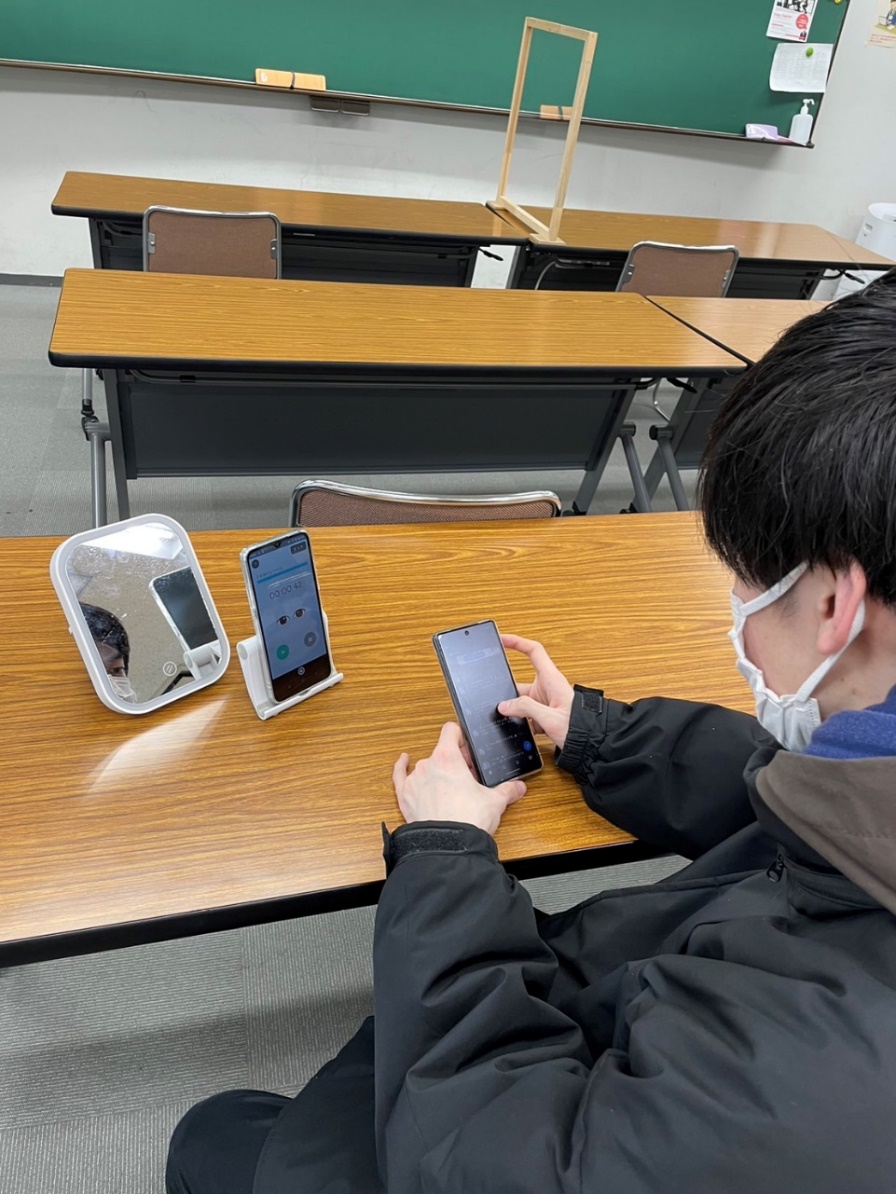 普段使いのスマホのバッテリーを
気にしなくていい
14
[Speaker Notes: 五つ目は「余ったスマホを有効活用」です。SIMカードが無いスマホでも使用できるので、普段使いのスマホのバッテリーを気にしなくてもよくなります。以上の五つの観点がこのアプリの強みです。]
使用した技術
04
15
[Speaker Notes: 続いて「使用した技術」です。]
使用した技術
AIによる顔検知技術
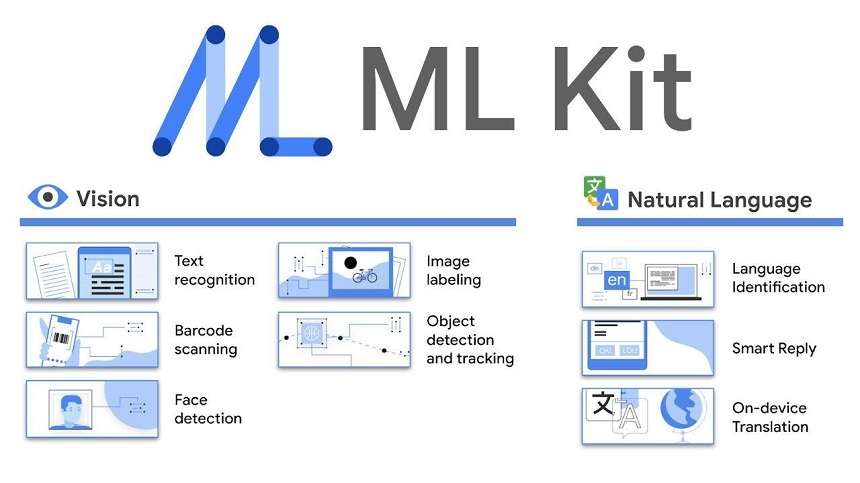 MLKitによる顔検知
↓
フラッシュを点灯
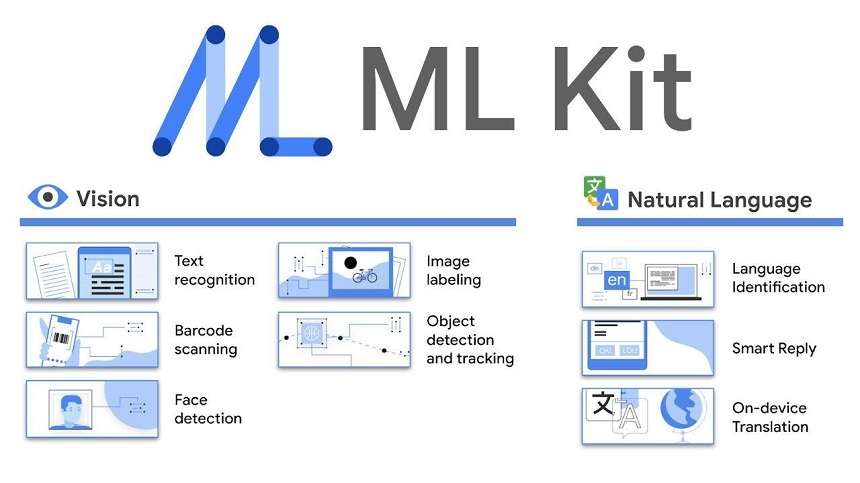 16
[Speaker Notes: このアプリは、AIによる顔検知技術、MLkitを使用しています。MLkitにより顔検知をし、目の開き具合の値を取得します。その値から瞬きをカウントします。]
まとめ
05
17
[Speaker Notes: 最後に「まとめ」です。]
まとめ
一生使う目だからこそ愛情を。
Blinkingは、それをAIで実現
「Eyeに愛をAIで。」
18
[Speaker Notes: まとめです。Blinkingを利用することで、潤いに満ちた目を提供します。一生使う目だからこそ愛情を。Blinkingは、それをAIで実現します。「Eyeに愛をAIで。」]
参考文献
かめざわ眼科.「ドライアイ」, https://www.santen.co.jp/ja/healthcare/eye/library/dryeye/pc.jsp(2022/10/19)
生活110番. 
https://www.seikatsu110.jp/library/electrical/et_light/13239/(2022/10/19)
Dry Eye Rhythm. 
https://dryeyerhythm.jp/(2022/10/19)
ウェザーニュース. 
https://weathernews.jp/s/topics/201905/200125/(2022/10/19)
THANK YOU!
19
[Speaker Notes: 以上で発表を終了します。ご清聴ありがとうございました。]
実際の効果
１０分間実際に計測
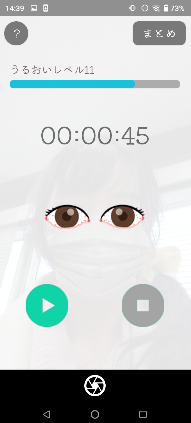 UP！
４１回
８回
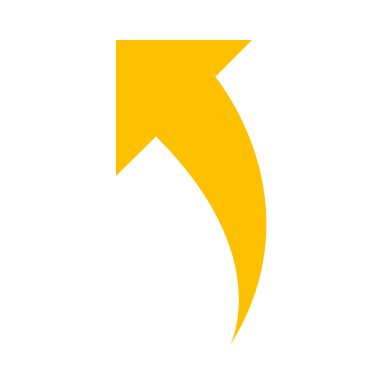 20
[Speaker Notes: アプリを使用しない状態と、アプリを使用した状態で１０分間、実際に計測しました。その結果、１０分間に８回だった瞬きが、４１回にまで増加しました。]